讲道
爱子的职分-和好
证道：陈梁兆琪师母
经文：书5:9-12 
林后5:16-21 
路15:1-3；11b-32
引言
耶稣讲了一个三父子的比喻。“浪子的比喻”主角其实是父亲。
耶稣以天父比喻为这位父亲，让人明白天父慈悲的心怎样与世人和好。
慈悲的心就是舍己的爱、宽恕、接纳。
让我们一同看看天父慈悲的心，怎样与人和好，又教导我们怎样与人和好。
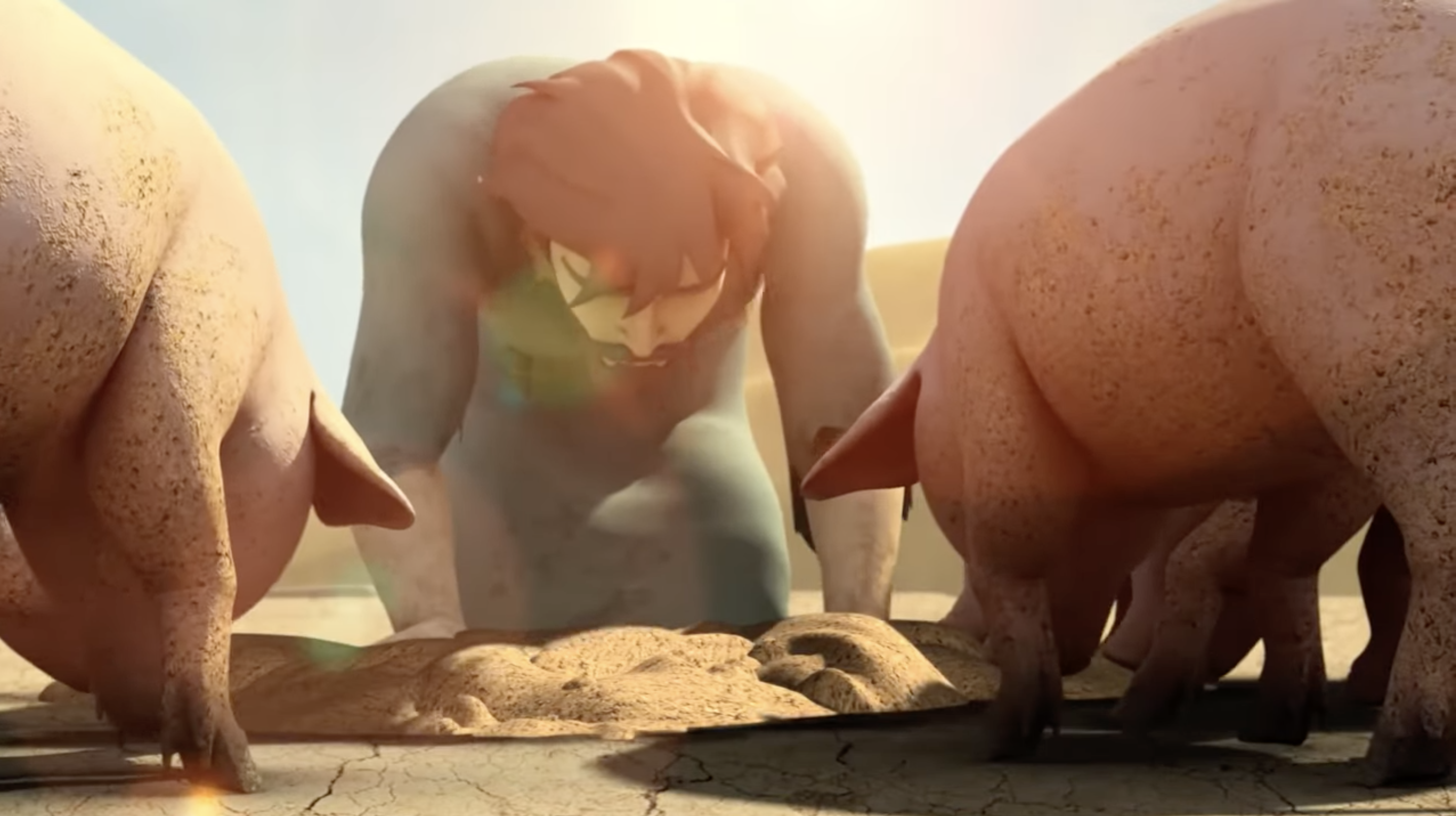 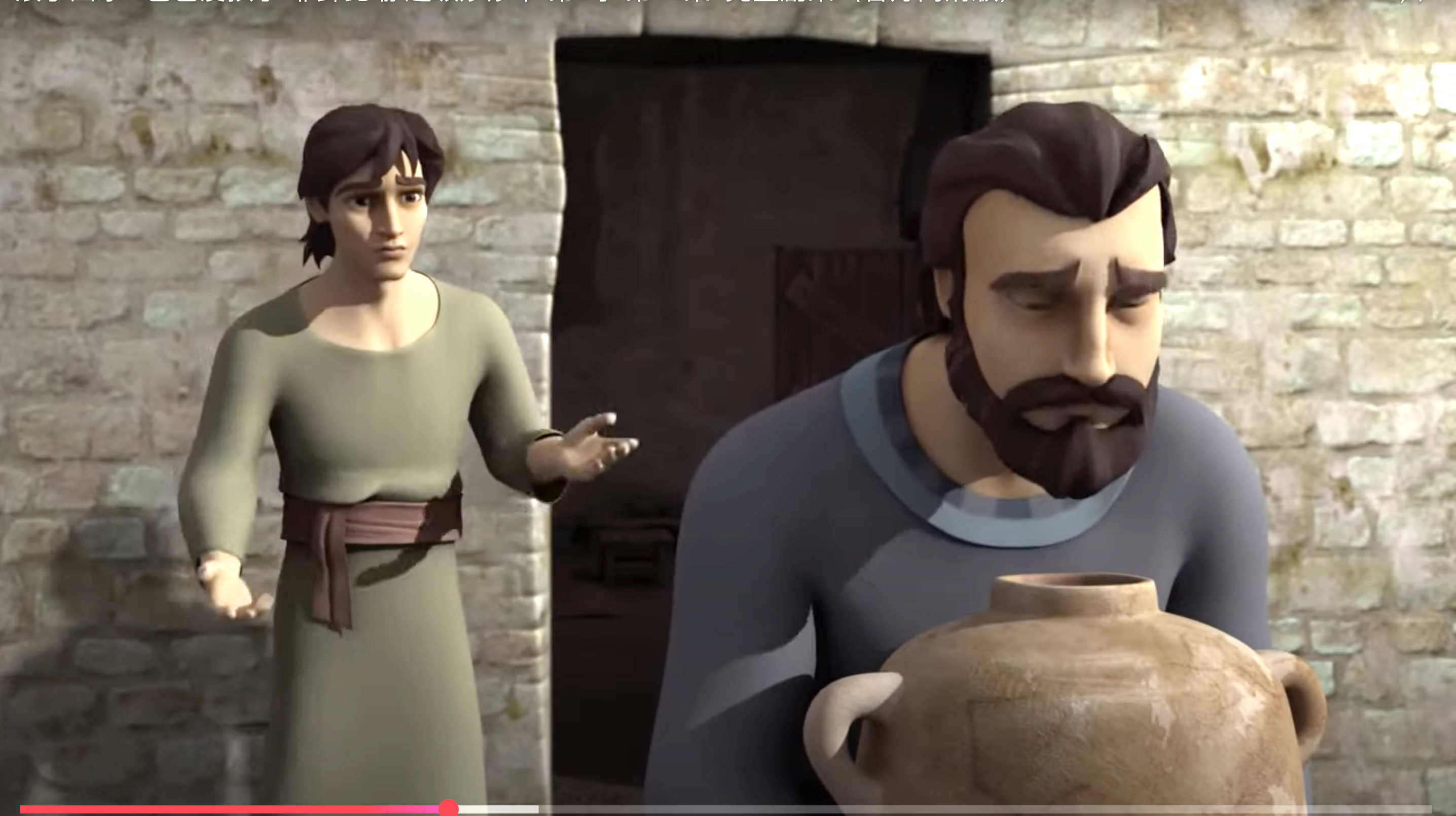 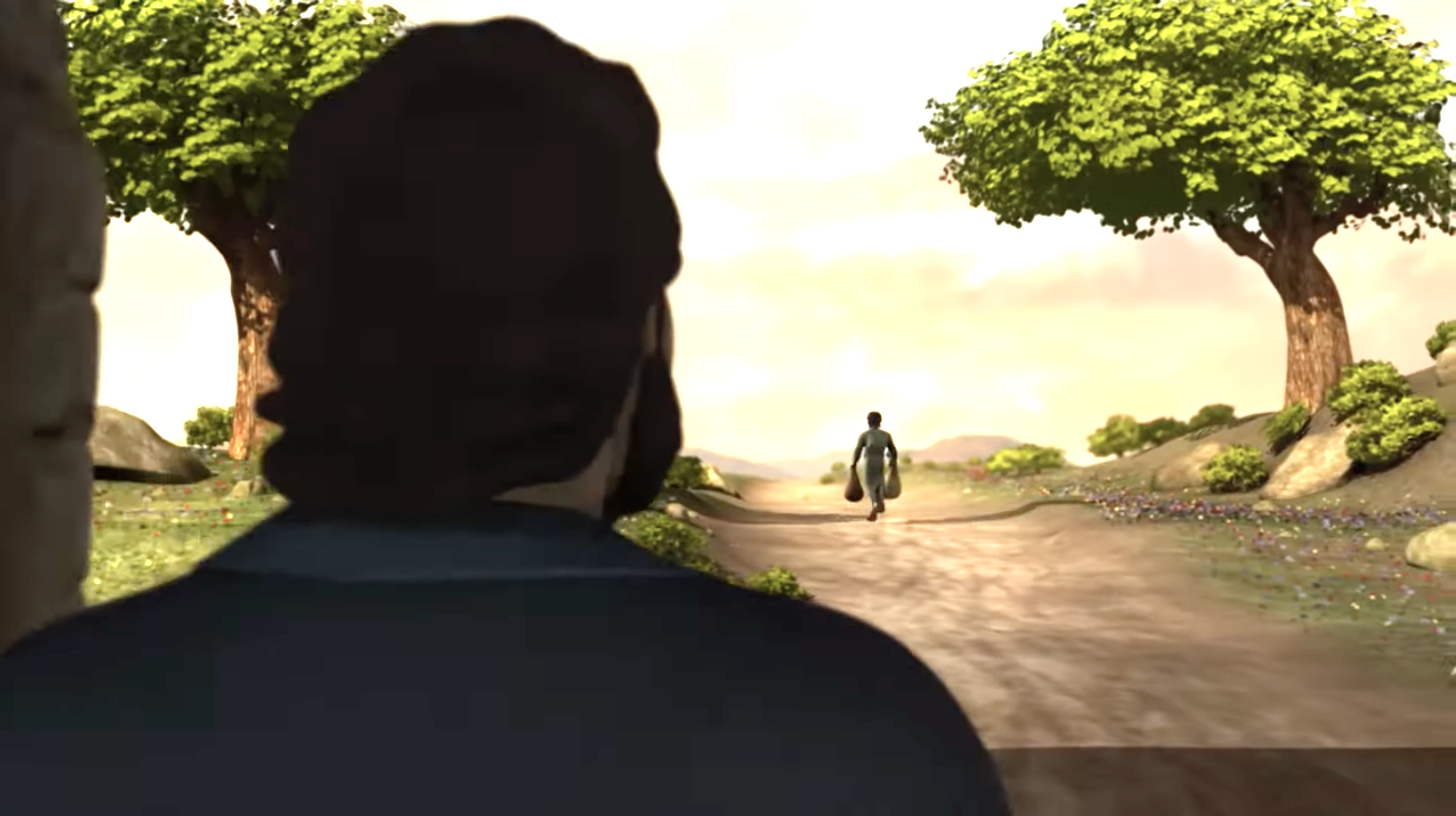 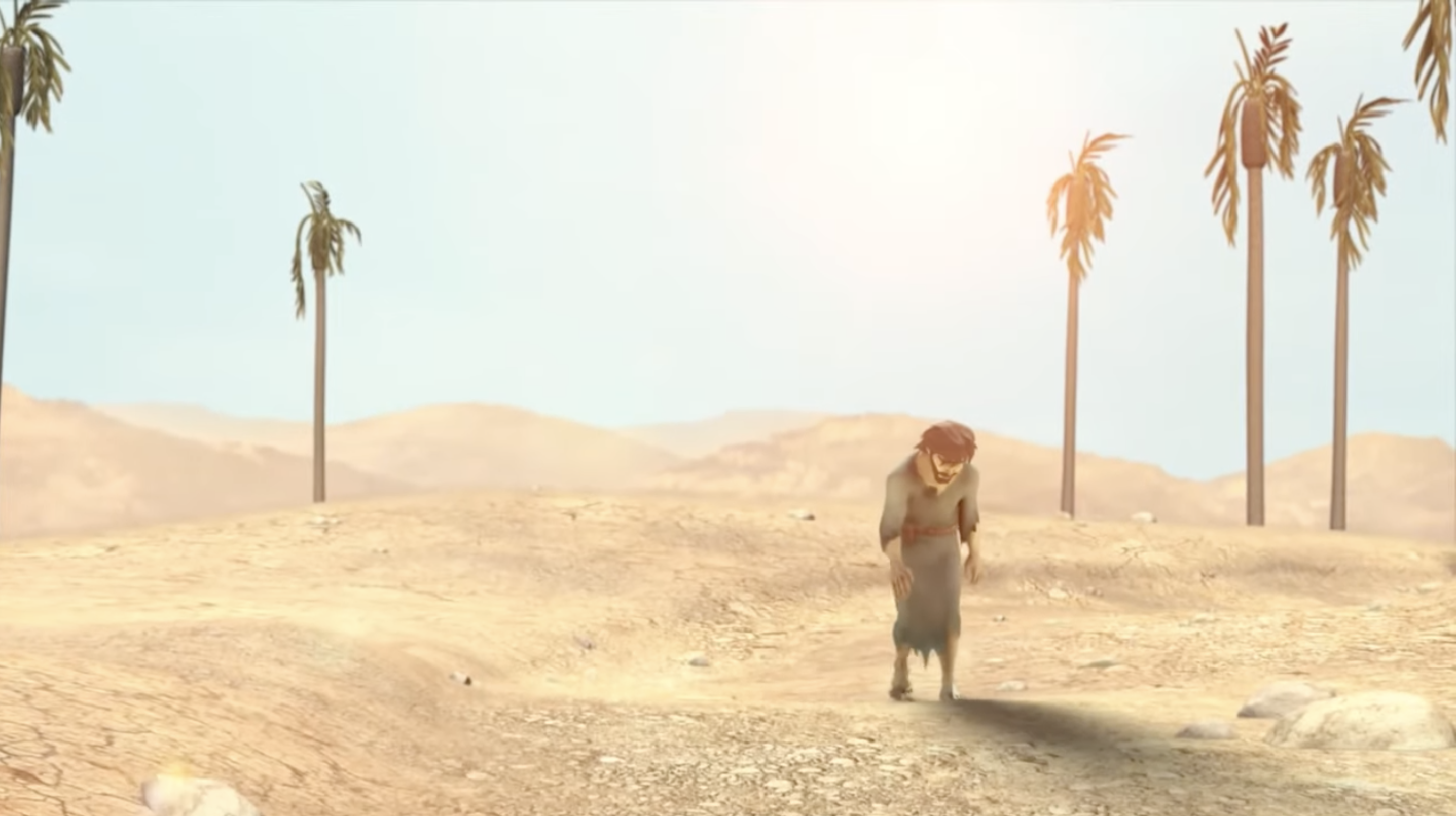 浪子的比喻
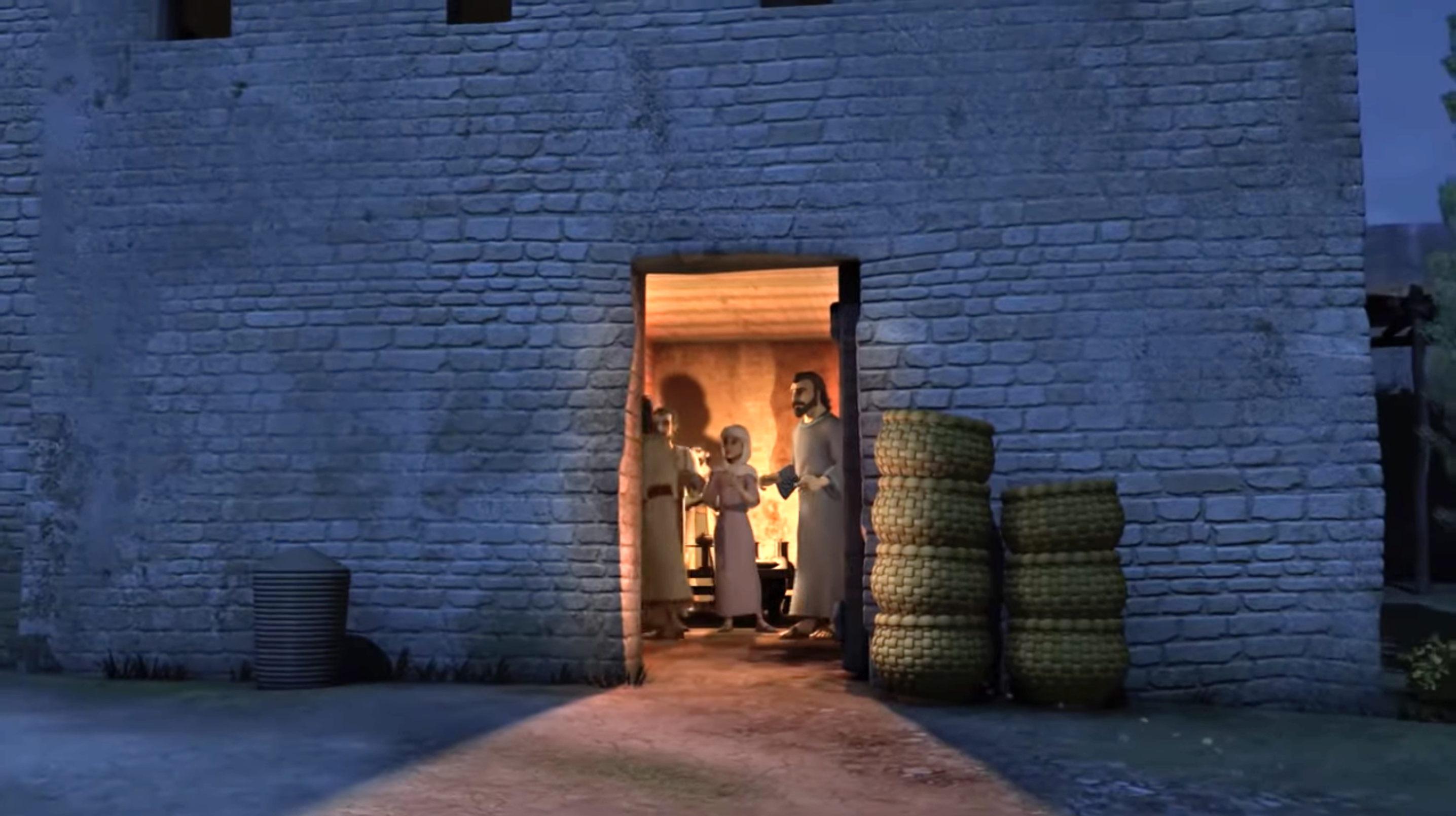 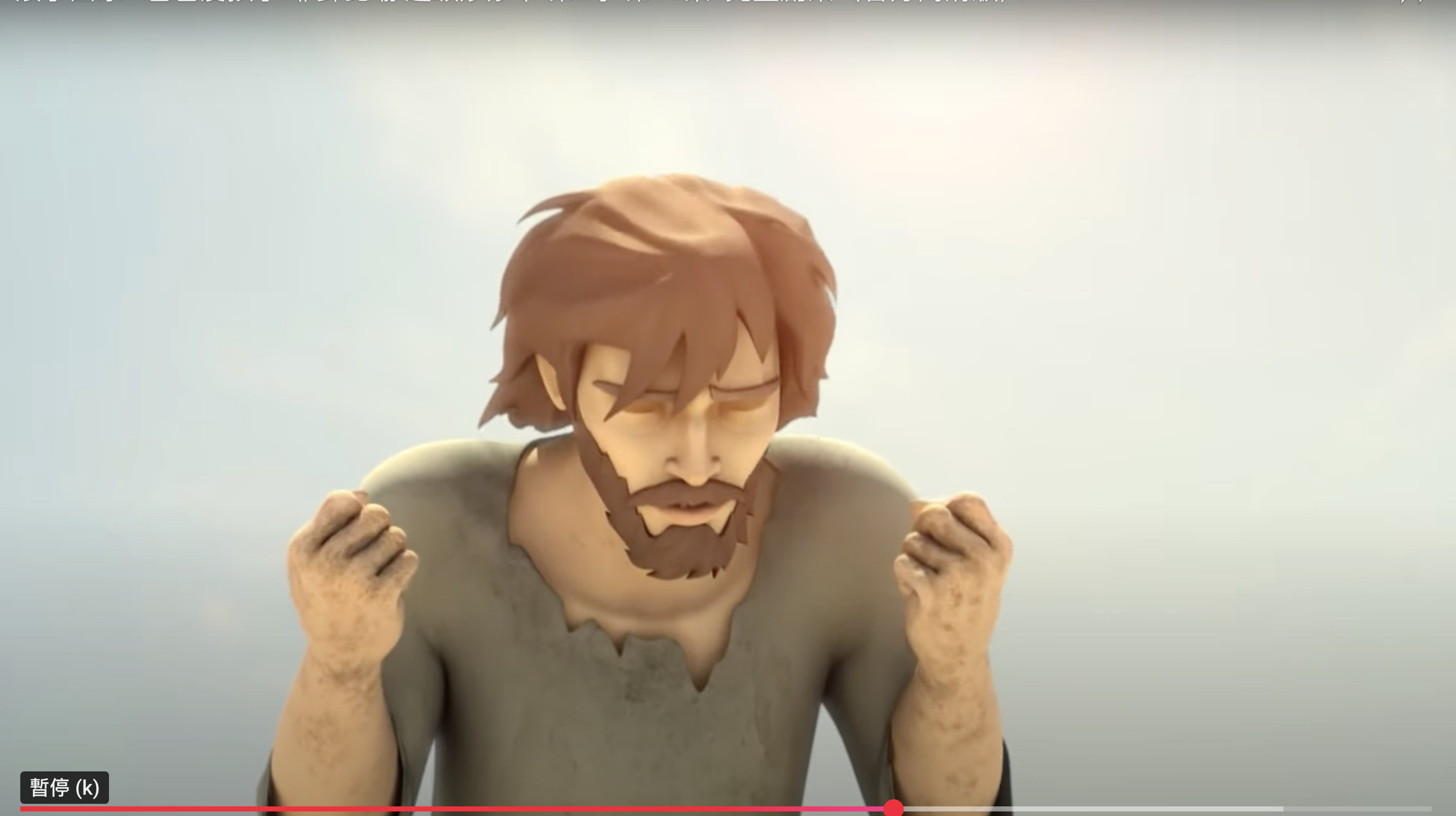 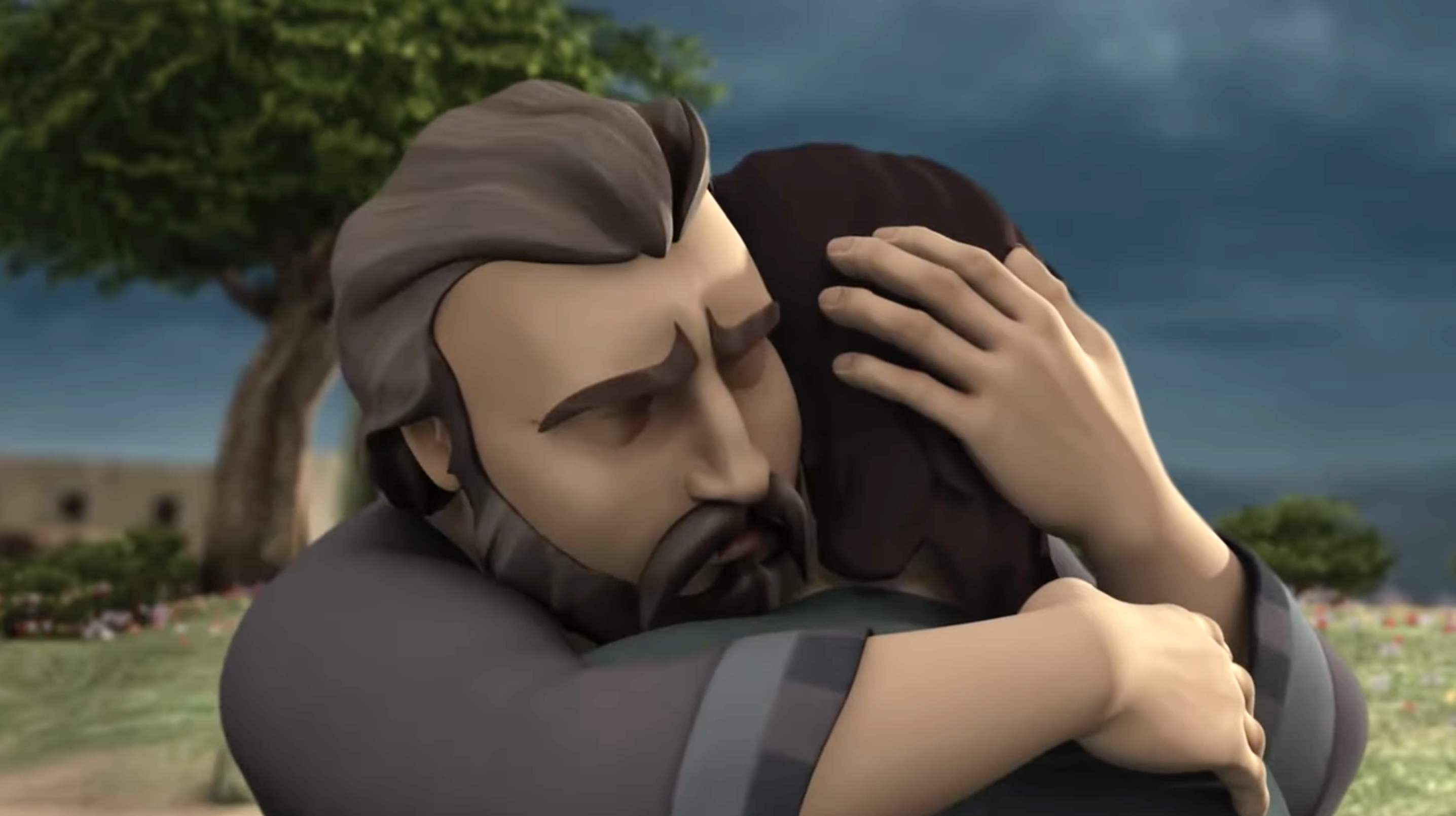 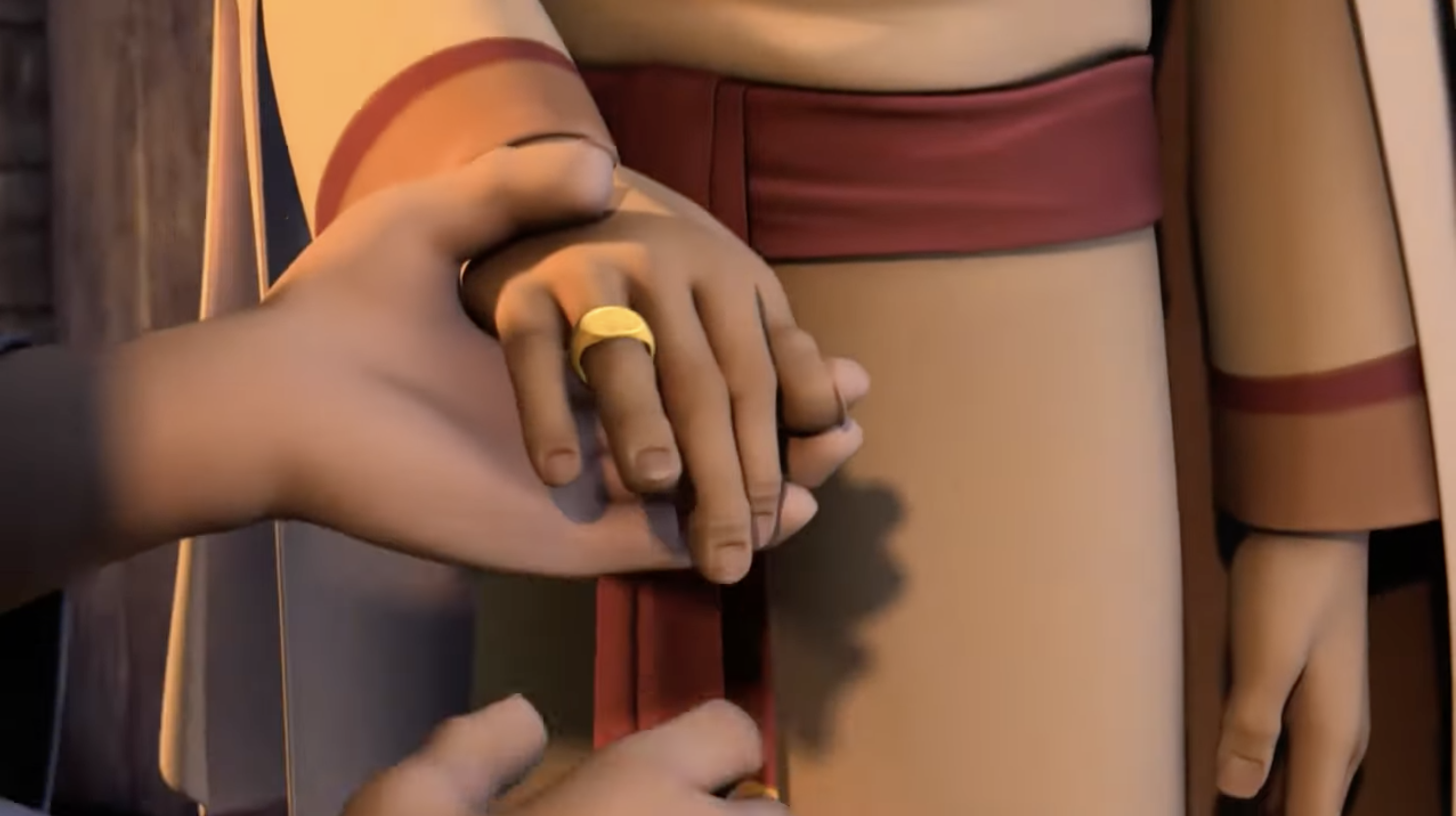 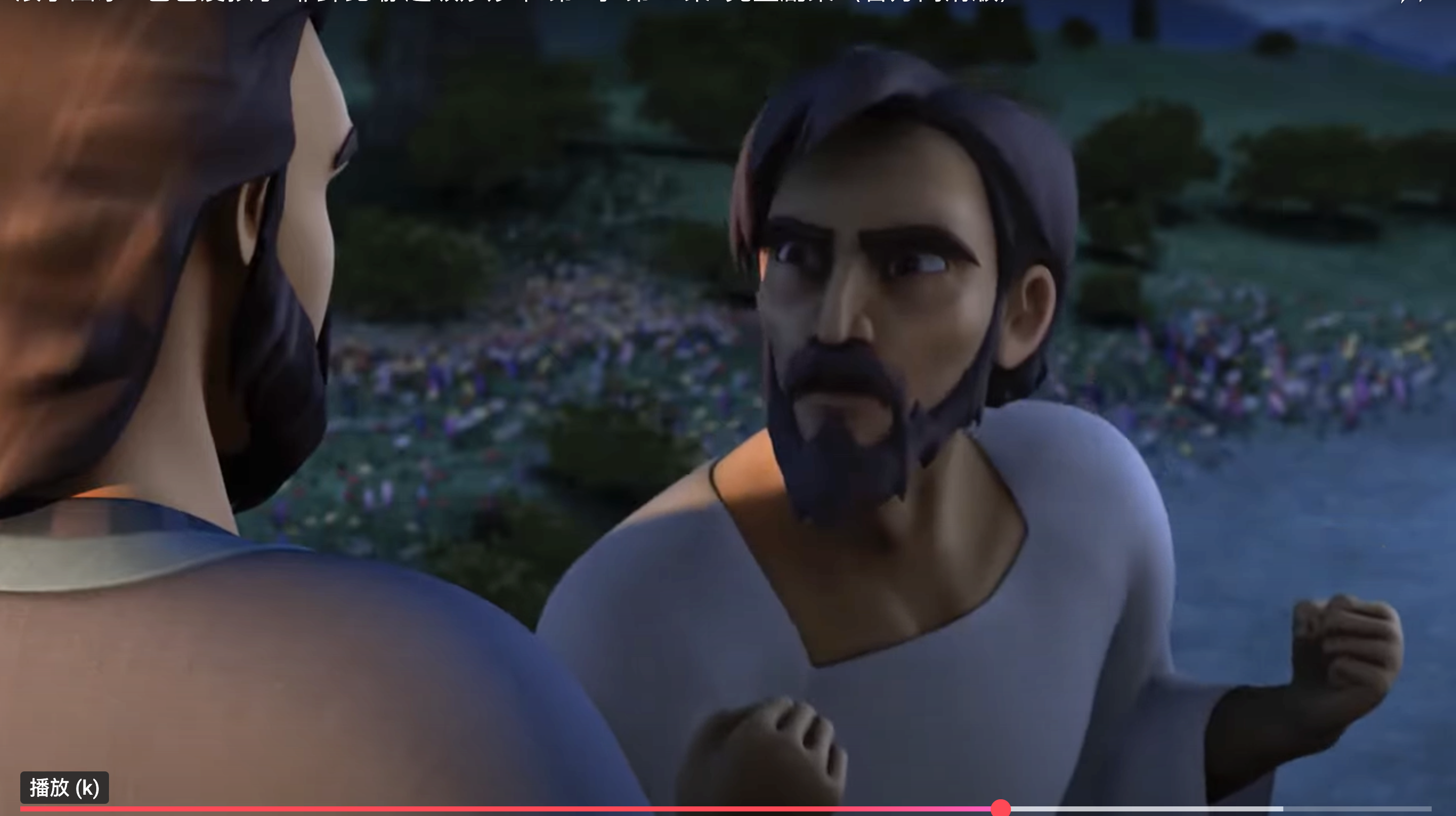 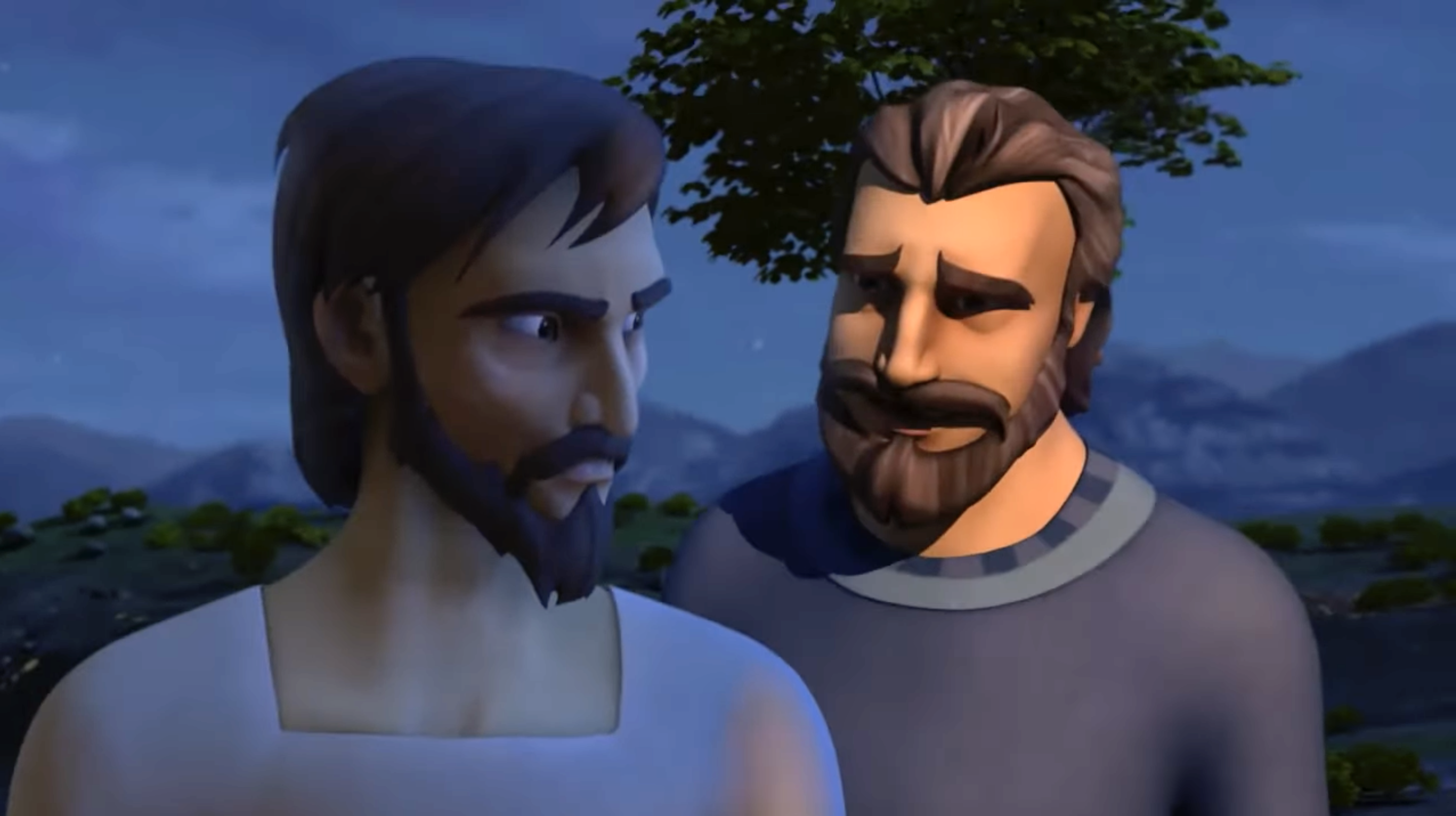 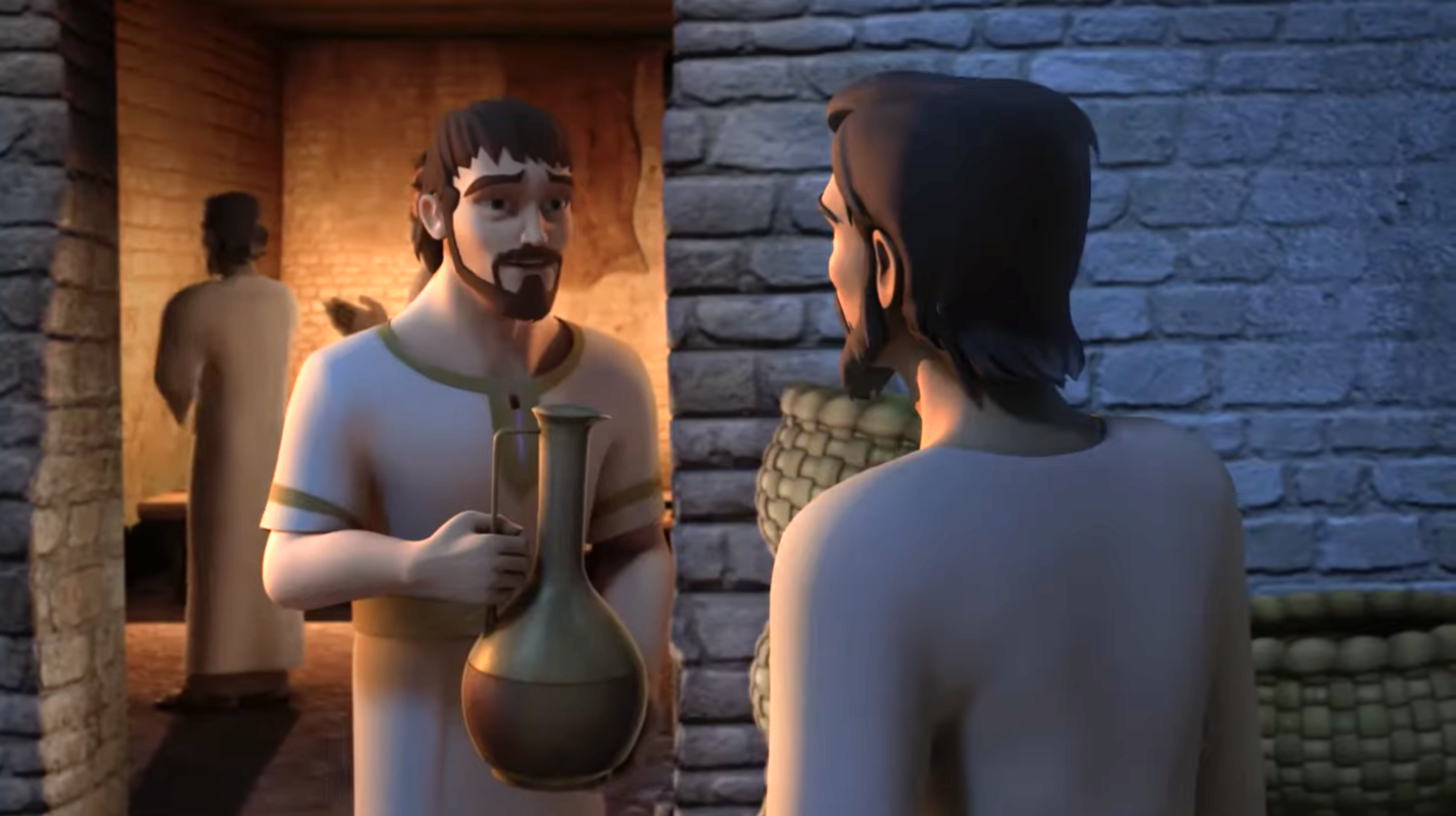 父亲跟小儿子和好
小儿子无视父亲的爱
无视父亲的权威
犹太人要等父亲死后才分家产。小儿子在父亲健在时提出，他看他跟死了一样。
虽然分了家产，因父亲尚在，父亲有权控制这筆财产。小儿子要远离家乡，就是不想让父亲能控制他怎样用钱。
小儿子无视父亲的爱
无视父亲的慈爱
小儿子离开家乡时，没有理会父亲和家族的伤心。
小儿子说「将我应得的家业分给我」，他没有對父亲努力持守的家产和辛劳赚取的东西存感恩之心去领受。
无视家庭责任
家产的承传，為要照顾和保护家族生存下去。小儿子远离家庭追求享乐与自由，放弃了与父亲和家族的关系和责任。
父亲用慈悲的心跟小儿子和好
直到小儿子陷入困境，才知道自己的错误，诚心的悔改，愿意当父亲的雇工来赎罪。
小儿子回家路上，父亲远远他就动了“慈心”跑去迎接他。
耶稣說父亲的心肠是：慈心
在爱仇敌的教导里
路6:36  你们要慈悲，像你们的父慈悲一样。
父亲用慈悲的心跟小儿子和好
慈心＝慈悲：舍己的爱、宽恕、接纳
小儿子任意妄为，令父亲和家族伤心，父亲接纳他是个少不更事的孩子，接纳他会犯错。
小儿子在父亲健在时提出分家产，父亲舍弃自己的权利並答应他。
当小儿子回来，父亲舍弃尊严跑去拥抱小儿子。
小儿子道歉，父亲立即宽恕小儿子。
祂等待我们与祂和好
耶稣提醒我们，我们和许多人都像小儿子，不理解天父的爱，离开了天父。
物质上虽不穷苦，但心灵却空虚与困惑，孤单和无助。
天父慈悲的心等待着我们回家，与祂和好。
父亲跟大儿子和好
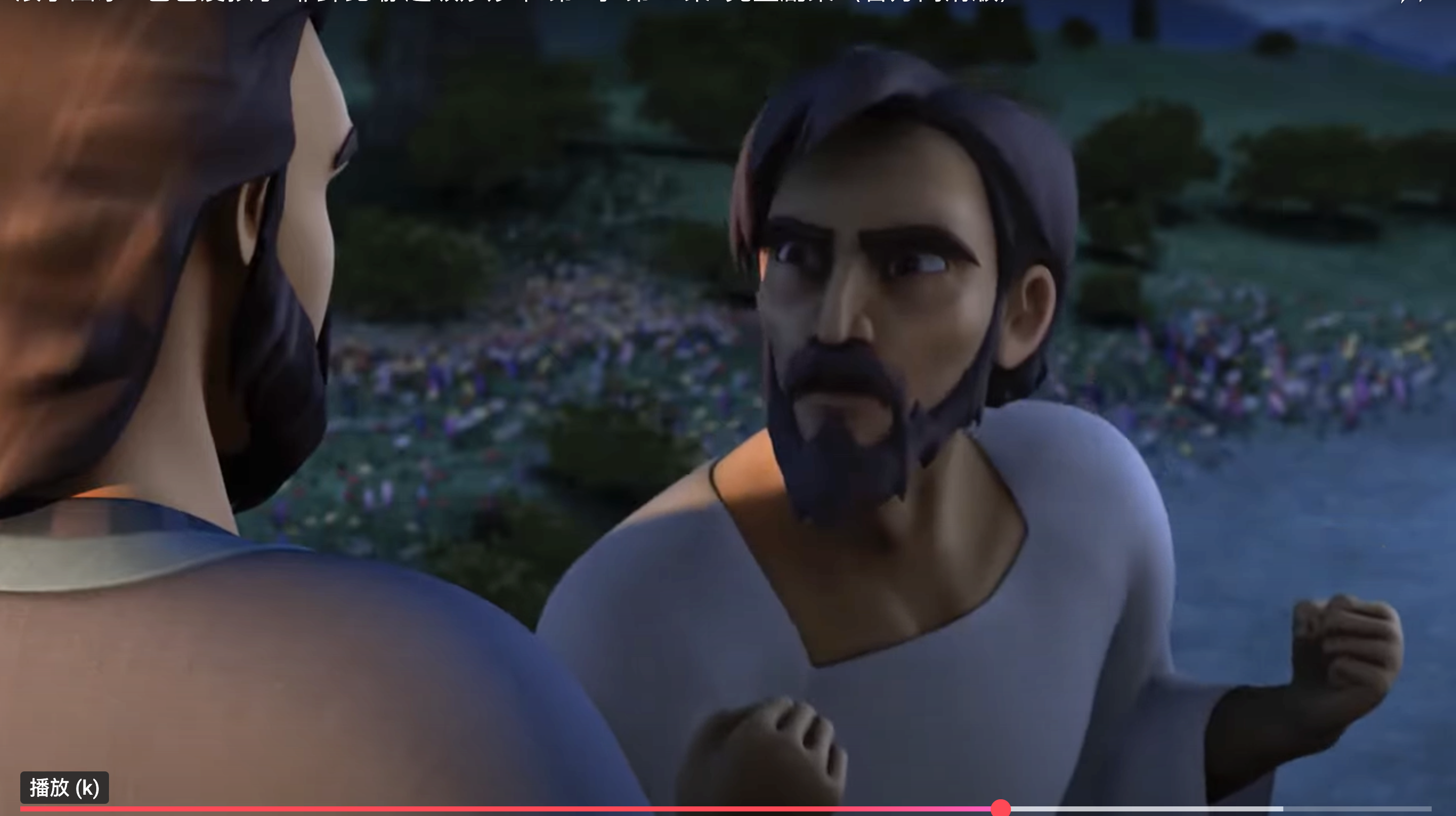 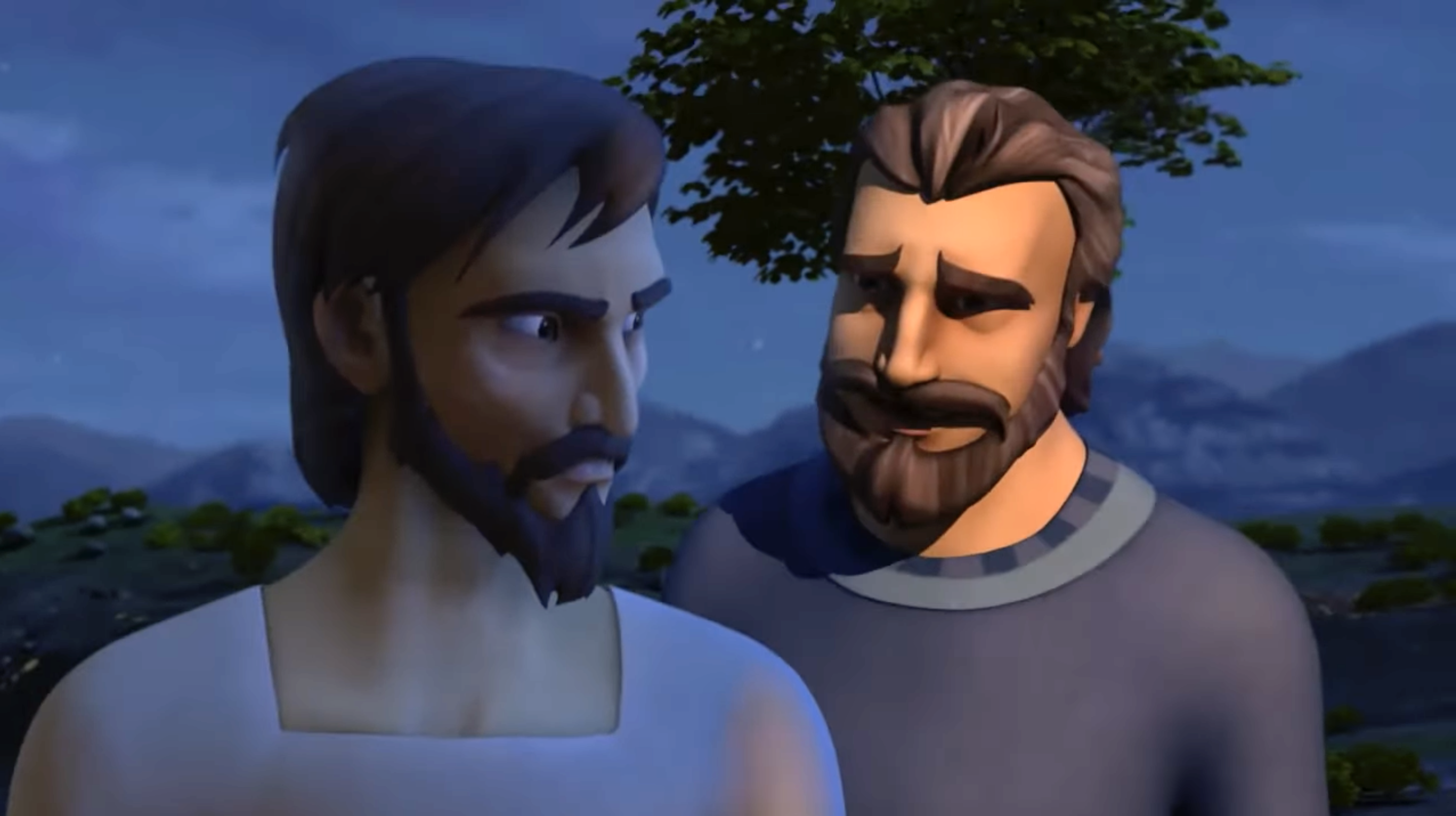 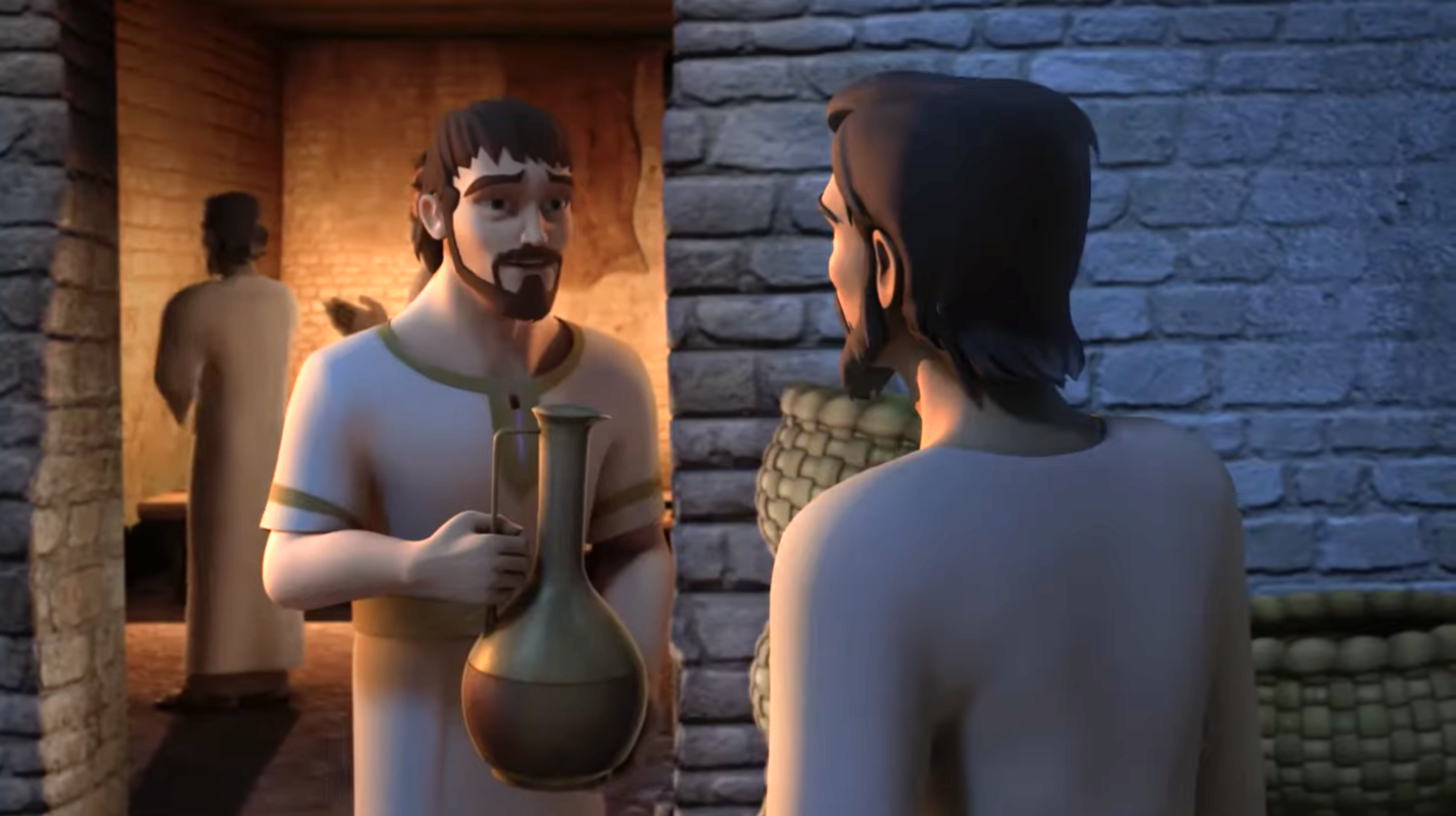 大儿子不明白慈悲的心
大儿子认为自己才是配受最大奖赏的那位。
他指责父亲待他不公平，他的付出很不值得！
反映出大儿子不明白什么是慈悲的心，使他不能明白父亲的心肠。
(1) 大儿子不明白接纳的心
大儿子认为自己服事和听命于父亲，勤奋工作，承担家庭责任，他是绝对正确和正义的人。而弟弟却是个不孝，任性又自私的人。
他看不起弟弟，也不接纳有这样的人。
父亲明白和接纳小儿子的个性和软弱，即使会造成伤害，但爱是不会减少和改变的。
接纳比拒绝更有力量去帮助人改变。
(2) 大儿子不明白宽恕的心
大儿子執著弟弟錯誤，认为他应该受到惩罚。
他自我中心，执着于自己认为的公义，受的伤害，没有被重视。
看不见弟弟从死里逃生的可贵，真诚悔改的难得。
父亲明白小儿子因自己的错误得了教训並悔改。
对于一个悔罪的人，追究和责难只会增加痛苦。宽恕是释放大家，建立美好将来的出路。
大儿子不明白无条件和舍己的爱
无条件的爱
大儿子对父亲说：“我服事你这多年……”
“服事”是指仆人服事主人。他强调自己一直的付出，应该换来相应的回报。
他对父亲的爱和关系，是有条件和功利的交换。
父亲说“你常同我在一起，我一切所有的都是你的”表达出自己跟大儿子的亲密关系和无条件的爱。
大儿子不明白无条件和舍己的爱
舍己的爱
大儿子执着于自己应得的权利和公道，而看不见父亲舍己的爱。
父亲知道他生气，就舍弃尊严主动去求大儿子回家。
父亲舍弃權威，不教训他的无礼和不合理。
父親更温柔地解释他也是自己心爱的儿子。
舍弃自己的權利和公道，付出无条件和舍己的爱，必能将一切误会和仇恨化解，将祝福带给自己、别人和世界。
3. 父亲盼望大儿子跟小儿子和好
天父希望人与祂和好，也希望人与人之间和好
慈悲的心与人和好：舍己的爱、宽恕、接纳。
天父舍弃权利，賜下独生子耶稣成就救恩，耶稣为罪人无辜受死。在十字架上仍为罪人祷告，求天父宽恕接纳他们的无知。
主祷文：「免我们的债，如同我们免了人的债。」
我们不拥抱慈悲的心与人和好，也不能领受天父与我们和好。
总结
“浪子的比喻”主角是父亲，他拥有慈悲的心。
慈悲的心：舍己的爱、宽恕、接纳。
天父切望与世人和好，也切望我们与身边的人和好。
慈悲的心是充满力量的，能拯救、医治破碎的关系，将祝福带给自己、别人和世界。
愿我们拥抱天父慈悲的心，成为我们的心。